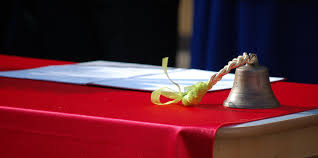 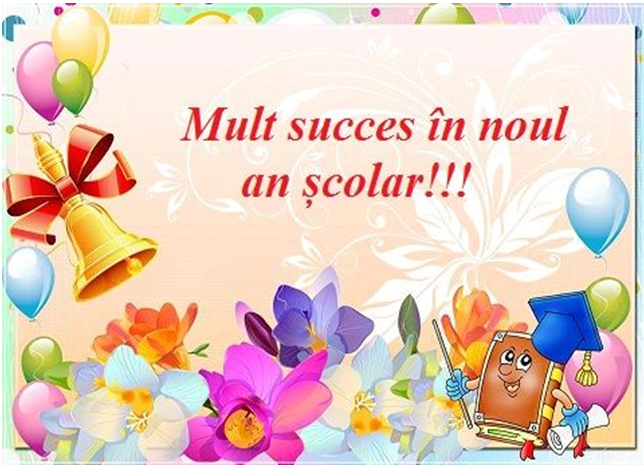 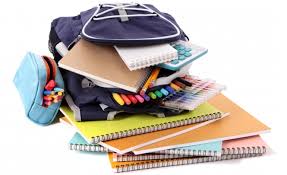 2017 - 2018
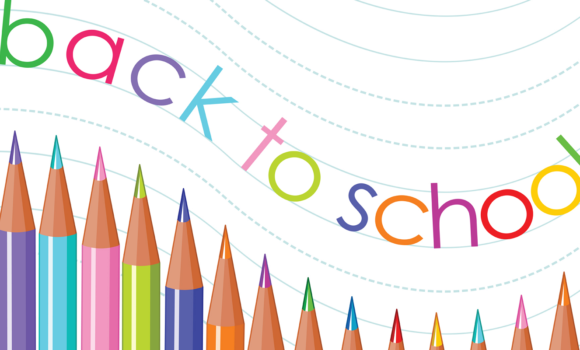